Гимн России
Река Нева
Петр I
Петропавловская крепость
Эрмитаж
Исаакиевский собор
Медный всадник
Дворцовый мост
Игра «Исаакиевский собор и Медный всадник»
Гимн Санкт-Петербурга
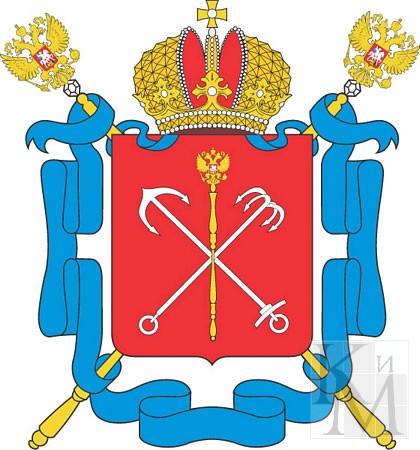